Globale Herausforderung: Klimawandel
Geographie – Allgemein bildendes Gymnasium
Lernen gestalten und begleiten – Schwerpunkt
Bildungsplan 2016, Klassen 11/12 (ZPG)
www.zsl-bw.de
04.02.2020
[Speaker Notes: Globale Herausforderung: Klimawandel ist sowohl im Basisfach als auch im Leistungsfach verankert.]
Klimawandel im Basisfach
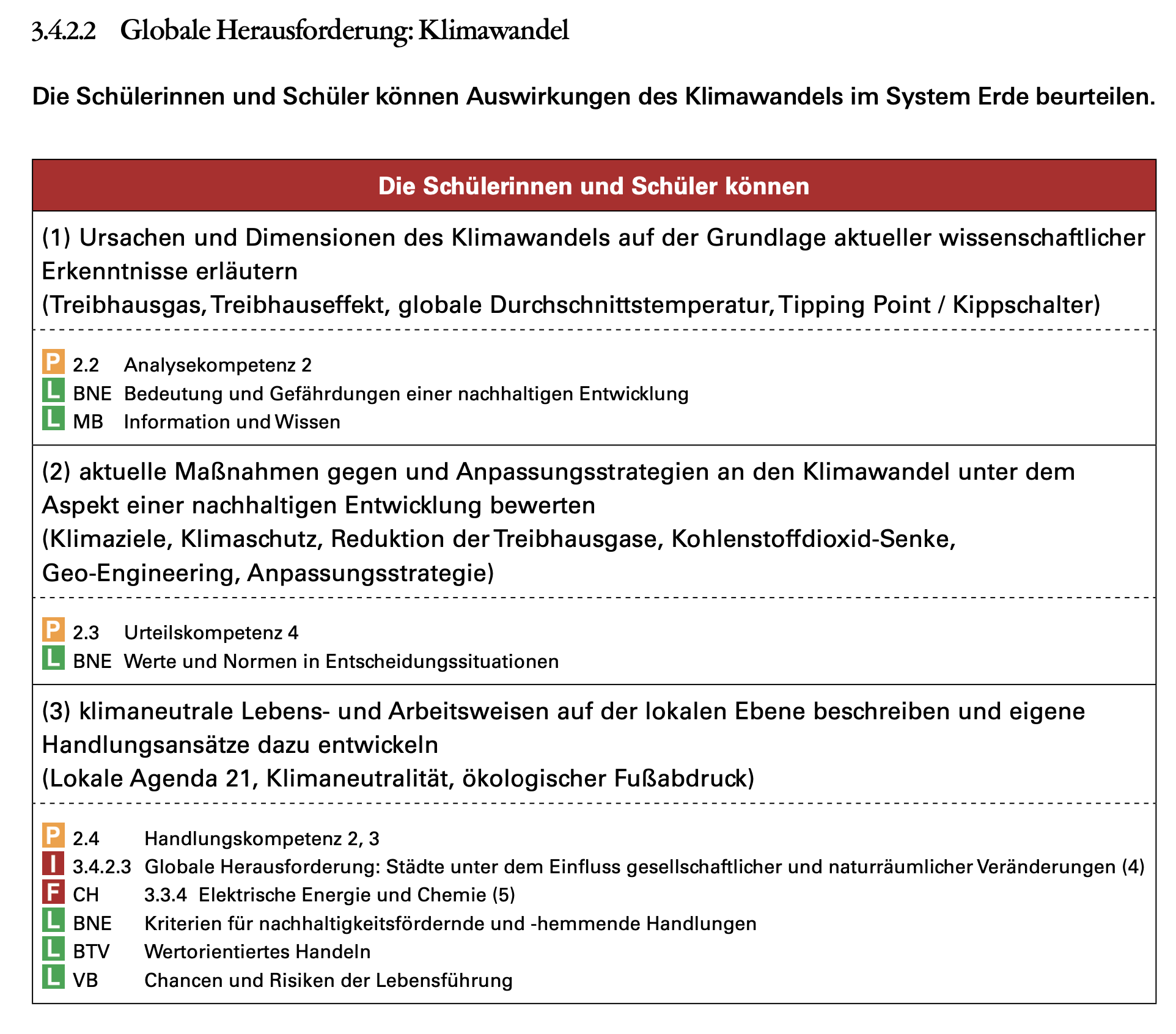 [Speaker Notes: Fokus im Basisfach: siehe rote Umrandungen]
Klimawandel im Leistungsfach
[Speaker Notes: Im Leistungsfach zusätzlich zum Basisfach: „Auswirkungen des Klimawandels und zu erwartende Szenarien darlegen“.]
Klimawandel im Leistungsfach
[Speaker Notes: Abgesehen von einigen wenigen Basisbegriffen ansonsten identisch zum Basisfach, wie auf der nächsten Folie zu erkennen ist.]
3.4.2.2 (Basisfach) / 3.5.3.2 (Leistungsfach): Die Schülerinnen und Schüler können Auswirkungen des Klimawandels im System Erde beurteilen.
[Speaker Notes: rot markiert sind die zusätzlichen Basisbegriffe:

Klimawandel
Differenzierung natürlicher und anthropogene Treibhauseffekt
Klimaszenario]
Auswirkung des Klimawandels im System Erde beurteilen
(AFB III)
[Speaker Notes: Herausforderung beim Unterrichten der ibKs sowohl im Basis- als auch im Leistungsfach: AFBs sind anspruchsvoll – abgesehen von beschreiben (AFB I)

„darlegen“ steht so in den ibKs aber nicht im Operatorenkatalog.]
[Speaker Notes: Zusammenfassend lässt sich sagen: Um am Ende die Auswirkungen des Klimawandels im System Erde beurteilen zu können sind

Aktualität
Szenarien,
Fokus auf nachhaltige Entwicklung
und auf eigene Handlungsansätze
im Unterricht zu leisten.]
Mögliche Umsetzung im Basisfach
[Speaker Notes: Das Rollenspiel kann sowohl vor als auch nach den aktuellen Maßnahmen gegen und Anpassungsstrategien an den Klimawandel durchgeführt werden.]
Screenshot der Titelseite „Handbuch für Moderatoren“
(Quelle: https://www.nachhaltigkeitsstrategie.de/fileadmin/Downloads/Projekte_Veranstaltungen/Projekte/World_Climate/Modul9-2017-Web.pdf, S. 1) [Stand: 20.07.2021]
Anbindung an den Bildungsplan: Basisfach
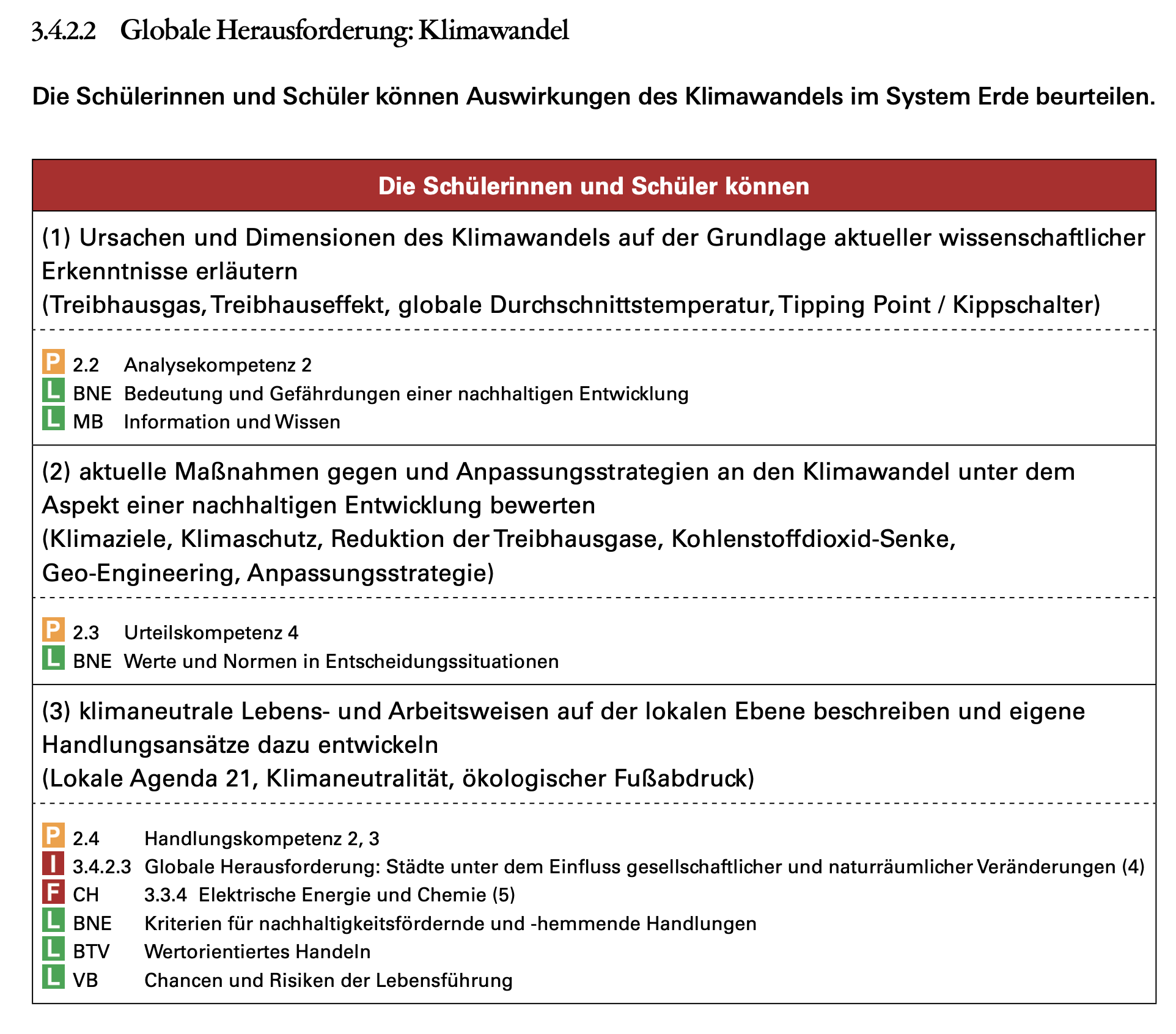 Screenshot der Titelseite „Handbuch für Moderatoren“
[Speaker Notes: Auf der internationalen Klimakonferenz in Paris 2015 wurde das Pariser Abkommen beschlossen. Nach vielen Jahren intensiver Verhandlungen haben sich damit alle Staaten dazu verpflichtet, die Weltwirtschaft auf klimafreundliche Weise zu verändern. Das ist ein historischer Schritt – nach der bisherigen Regelung etwa im Kyoto-Protokoll.

Laut Artikel 2 des Pariser Abkommens soll die Erderwärmung im Vergleich zum vorindustriellen Niveau auf unter zwei Grad Celsius, idealerweise auf 1,5 Grad begrenzt werden. 

Mit Hilfe des Rollenspiels lässt sich erfahrbar machen, wie schwierig und mühsam es ist, Maßnahmen gegen den Klimawandel umzusetzen, wie die stattdessen gestritten und immer wieder diskutiert wird.]
Zeitaufwand:

3 Stunden (2 Stunden Rollenspiel, 1 Stunde Nachbesprechung)

Bei einer Schulveranstaltung im Klassenraum mit eingeschränkten Zeitrahmen: Verteilung über mehrere Tage möglich

30 – 60-minütige Kurzversion mit begrenztem Rollenspiel ohne Verhandlung ebenfalls möglich (Lernerfahrung aber geringer)
Erwerbbare Kompetenzen:

Systemischem Denken vertiefen, Umgang mit Komplexität
 
Verständnis für Klimawandel
 
Verständnis vom Zusammenspiel von Fluss- und Bestandsgrößen(Emissionen, Nettoabbau und Akkumulation von Kohlenstoffdioxid)

Verständnis vom Zusammenspiel von Kohlenstoffdioxid-Akkumulationund globaler Temperatur

Verständnis unterschiedlicher Verhandlungspositionen

Erkenntnis über die Notwendigkeit des Handelns

Wirkung sichtbar machen

Perspektivwechsel
Kurzübersicht World Climate-Simulation:

Begrüßung der Teilnehmenden als Delegierte von Nationen derganzen Welt und Vorstellung als UN-Generalsekretär/ -in der Klimakonvention der Vereinten Nationen

Rollen / Ländergruppen werden zugewiesen, die Teilnehmendensetzen sich und lesen die Briefing-Memos (enthalten Ziele,Kontext, Verhandlungsposition, etc. ihres Landes/Blocks)

Generalsekretär/ -in leitet die Verhandlungen ein
(ggf. mit Hilfe der PowerPoint-Briefingfolien) und stellt die
teilnehmenden Ländergruppen vor
[Speaker Notes: Hier ggf. Screenshot von 2 der verschiedenen Rollenkarten zeigen]
Aufteilen der Teilnehmerinnen und Teilnehmer:

Sechs Regionen-Version

Für Gruppen über 18 Personen
Verlangt allen mehr Beteiligung ab
Verhandlungsgruppen: USA, EU, andere Industrieländer,China, Indien, andere Entwicklungsländer

Drei Regionen-Version
Für Gruppen von 6 – 18 Personen oder knappem Zeitrahmen
Verhandlungsgruppen: Industrieländer, Entwicklungsländer A, Entwicklungsländer B
Kurzübersicht World Climate-Simulation:

Teilnehmerinnen und Teilnehmer mit Hilfe von C-ROADS World Climate auf „Business-as-Usual-Szenario“ hinweisen

Verhandlungsrunde 1 
Verhandlungen zwischen den Parteien 
Ansprache vor dem Plenum von einem Vertreter jederDelegation mit Darlegung ihres Vorschlags (2 Minuten) 
Eingabe der Vorschläge in C-ROADS World Climate
Besprechung der angezeigten Resultate

Verhandlungsrunde 2 und 3 (5. Schritte a – d)
Generalsekretär/-in bringt Verhandlungen zum Abschluss
Anwendung der C-ROADS World Climate-Software:

2 Versionen von C-ROADS, beide lassen sich nutzen; für Moderationen wird C-ROADS World Climate empfohlen

Link für den Download: www.climateinteractive.org/tools/c-roads/
Screenshot der Anwendung „C-ROADS“
(Quelle: www.climateinteractive.org/tools/c-roads/) [Stand: 30.01.2020]
Kurzübersicht World Climate-Simulation:

Nachbesprechung

Reaktionen, Kommentare, Gefühle; erkannte Veränderungen
	der Verhandlungspositionen zwischen den Runden diskutieren.

Umsetzung: lassen sich Emissionen reduzieren? Kostenund Hürden der Umsetzung von Vorschlägen des Publikums 
Wie können wir Veränderungen katalysieren?(Theorien der Teilnehmenden zu Veränderungen) 
Zusammenfassung: Persönliche Ansprüche und Handlungs-verpflichtungen 
Dank, Evaluation und Feedback
Screenshot des Videos „world climate simulation“
(Quelle: https://www.climateinteractive.org/tools/world-climate-simulation/ [Stand: 16.11.2020]
[Speaker Notes: Professor John Sterman von derMIT Sloan School of Management führt das Rollenspiel mit einer Klasse durch und erklärte die Vorteile, das Thema in Form eines Rollenspiels zu simulieren.]
Ausstattung des Raumes / Accessoires:

Whiteboard/Tafel/Projektor
Snacks und Getränke für alle Teilnehmer
Blumen und Tischdecken für die Delegationen der USA und der EU
ggf. Decke für Delegierte aus den “Anderen Entwicklungsländern“ auf dem Boden
Blaue Plane/Decke zur Veranschaulichung des steigenden Meeresspiegels
ggf. offizielle Kleidung oder Accessoires für die Rolle als UN-Generalsekretär oder UNFCCC-Generalsekretärin
Benötigte und erhältliche Materialien zum Planspiel:

Computer/Laptop mit C-Roads World Climate (Simulator)
Handbuch für Moderatoren
WCE Briefing Statements 3 Regionen-Version
WCE Briefing Statements 6 Regionen-Version
Präsentationsfolien – World Climate
Tischaufsteller für Delegationen
Vorschlagsformular
Rechner zur Rollenaufteilung
➔ Download:
	https://www.nachhaltigkeitsstrategie.de/strategie/projekte/detail/neues-projekt
	oder
	https://www.climateinteractive.org/world-climate-simulation-german/
[Speaker Notes: Hier eine Auflistung aller zum Planspiel erhältlichen Materialien]
Eine ausführlichere Beschreibung des Rollenspiels und der dafür benötigten Ausstattung finden sie im „Handbuch für Moderatoren“.

➔ Download:
	https://www.nachhaltigkeitsstrategie.de/fileadmin/Downloads/	Projekte_Veranstaltungen/Projekte/World_Climate/Modul9-2017-Web.pdf
[Speaker Notes: Hier eine Auflistung aller zum Planspiel erhältlichen Materialien]